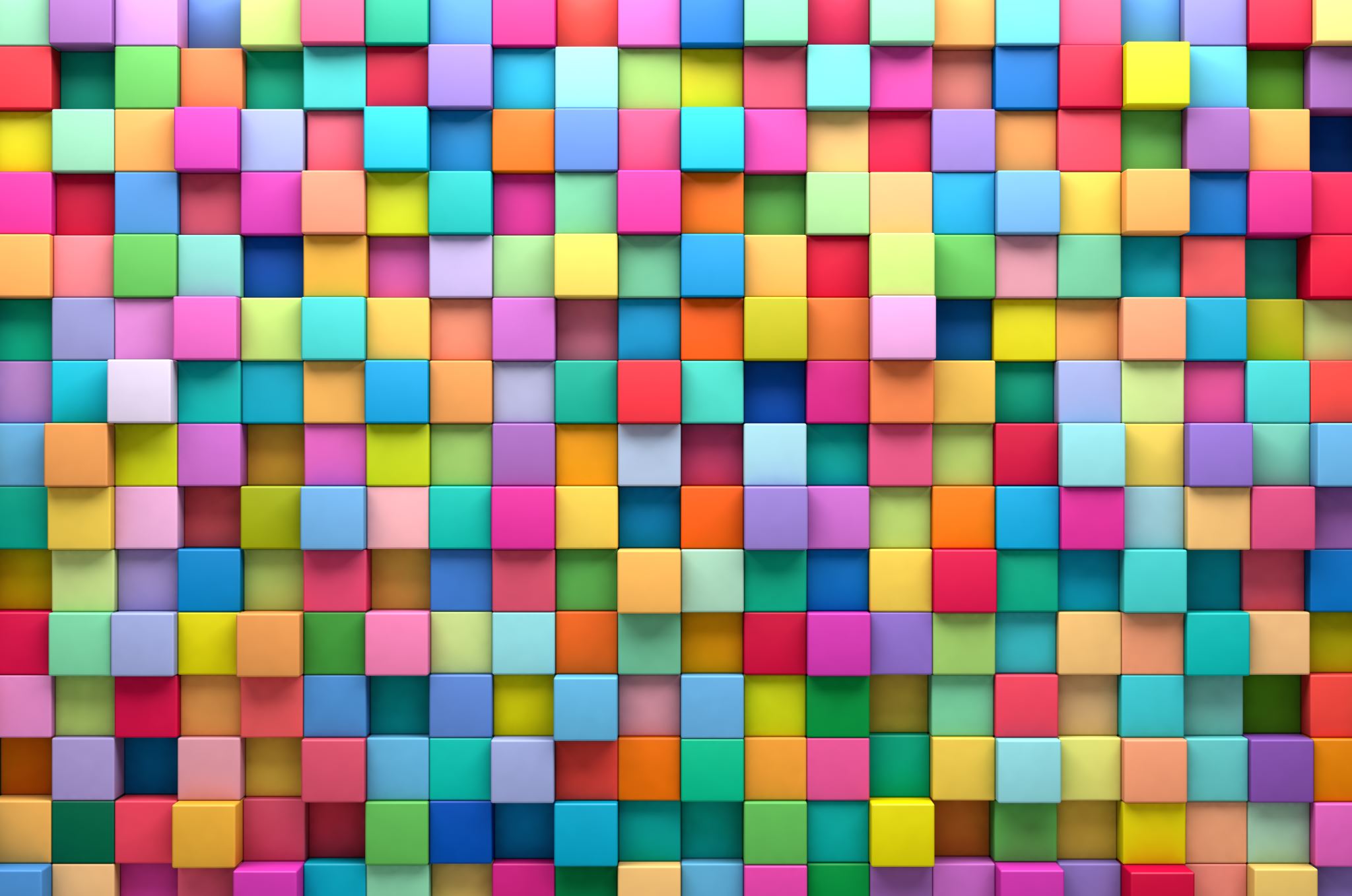 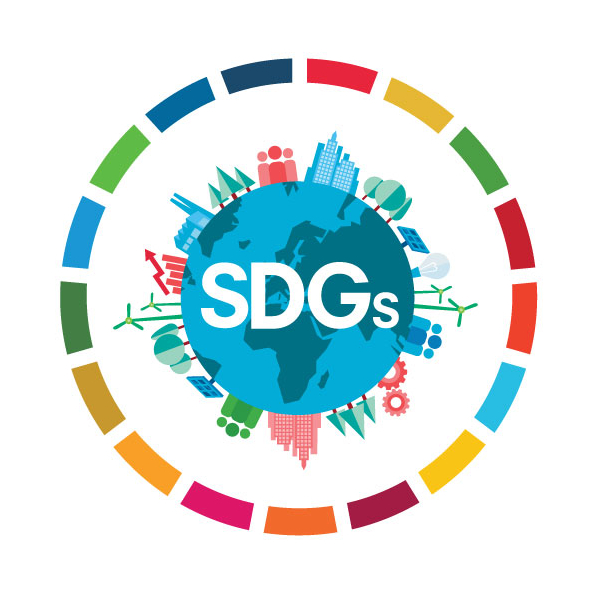 Održivi razvoj
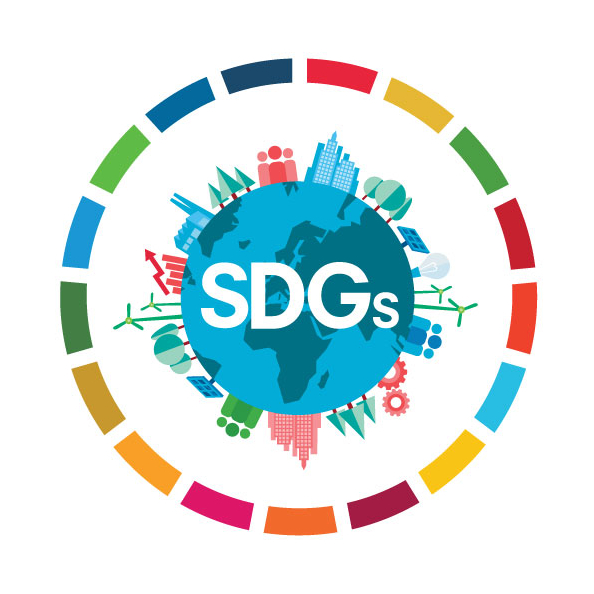 Priprema za ispit
https://www.nationalgeographic.rs/ekologija/zastita-zivotne-sredine
Na ovom linku imate zanimljive članke I emisije, koje Vam dodatno pojašnjavaju definiciju Održivog razvoja.
Izaberite po jedan koji je Vama zanimljiv I pripremite ga za ispit kao jedno od ispitnih pitanja koja će biti. Napravite sebi kratki koncept o temi koja Vam je najviše ostavila utisak.